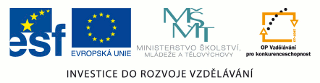 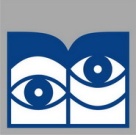 Autorem materiálu a všech jeho částí, není-li uvedeno jinak, je Ing. Charlotta Kissová. Dostupné z Metodického portálu www.rvp.cz ; ISSN 1802-4785. Provozuje Národní ústav pro vzdělávání, školské poradenské zařízení a zařízení pro další vzdělávání pedagogických pracovníků (NÚV).
ESKONT SMĚNKY
PODSTATA ESKONTU
ESKONT = prodej směnky před lhůtou splatnosti
platí: směnka je převoditelná na jiného majitele 
               pomocí rubopisu
               (nový vlastník je zapsán na rubu směnky)
věřitel (majitel směnky) může směnku prodat před 
     uplynutím doby splatnosti jiné osobě: a) fyzické
                                                                          b) právnické
                                                                          c) bance (nejčastěji)
banka poskytne odkoupením směnky věřiteli eskontní úvěr
většinou se odkupují směnky cizí
PRODEJ SMĚNKY BANCE
• použití: prodej směnky bance = eskont 
                   → majitel směnky získá hotové peníze od banky 
                   → banka: 1. srazí úrok ze směnky (diskont)
                                          a poplatky
                                      2. zbylou částku vyplatí původnímu 
                                          majiteli směnky

• pozn.: pokud banka prodá dále směnku centrální bance, 
               jedná se o reeskont
PRAVIDLA PRO VÝPOČET ESKONTU
použití vzorce pro jednoduché úročení
úrok = počáteční jistina/100 * úroková sazba * počet dní /  
                                                                                                         360
pravidla: při výpočtu uvažujeme 30 dní v měsíci 
                                                               360 dní v roce

úrok: a) sráží se za zbytkovou dobu splatnosti 
                    (tj. ode dne eskontu do dne splatnosti)
                b) bude odečten od částky na směnce
                    (spolu s poplatky)
VÝPOČET
Klient předložil směnku splatnou 10. 12. daného roku znějící na částku 150 000 Kč bance k eskontu. Banka směnku odkoupila 10. 11. téhož roku. Vypočtěte, jakou
     částku banka klientovi vyplatila, jestliže roční úrok 
     činil 10%.
Úrok = 150 000 / 100 * 10 * 30/360
              = 1 250 Kč
Částka na směnce = 150 000 – 1 250
                                      = 148 750 Kč
Banka klientovy vyplatila částku 148 750 Kč.
ODKUP SMĚNKY
forma financování 
     → eskontní úvěr (krátkodobý úvěr)

banka s klientem sjedná smlouvu 
     → pokud nedojde k proplacení směnky 3. osobou 
          (směnečníkem), zatíží banka účet klienta odpovídající 
          nezaplacenou částkou
ODKUP SMĚNKY
eskont probíhá u směnek: 
     1. tuzemských - splatných na území ČR

     2. zahraničních - mimo území ČR

 směnky jsou vystaveny na měnu: a) českou
                                                                   b) cizí
ÚKOL - zadání
• Vypočtěte částku vyplacenou původnímu majiteli směnky,
   jestliže směnku na částku 200 000 Kč předložil majitel bance
   k eskontu dne 20. 6. daného roku. Splatnost směnky je
   20. 12. téhož roku, roční úrok činí 8% p. a. a poplatek 200 Kč.
ÚKOL - řešení
Úrok = 200 000 / 100 * 8 *  180/ 360
              = 8 000 Kč

     Částka vyplacená bankou = 200 000 - 8 000 - 200
                                                    = 191 800 Kč

      Banka vyplatí původnímu majiteli směnky 191 800 Kč.
ZDROJE
KLÍNSKÝ, Petr a Otto MÜNCH. Ekonomika pro ekonomická lycea a ostatní střední školy. Praha: Fortuna, 2008. ISBN 978-80-7373-033-8. 

Bankovnictví pro střední školy a veřejnost. 1. vyd. Praha: Fortuna, 2004, 199 s. ISBN 80-716-8900-9. 

ŠVARCOVÁ, Jena. Ekonomie: stručný přehled : teorie a praxe aktuálně a v souvislostech. Zlín: CEED, 295 s. ISBN 80-903-4333-3.